What is a Balanced and Nutritious Diet?
Practical Tips for Incorporating Essential Nutrients into Your Daily Meals
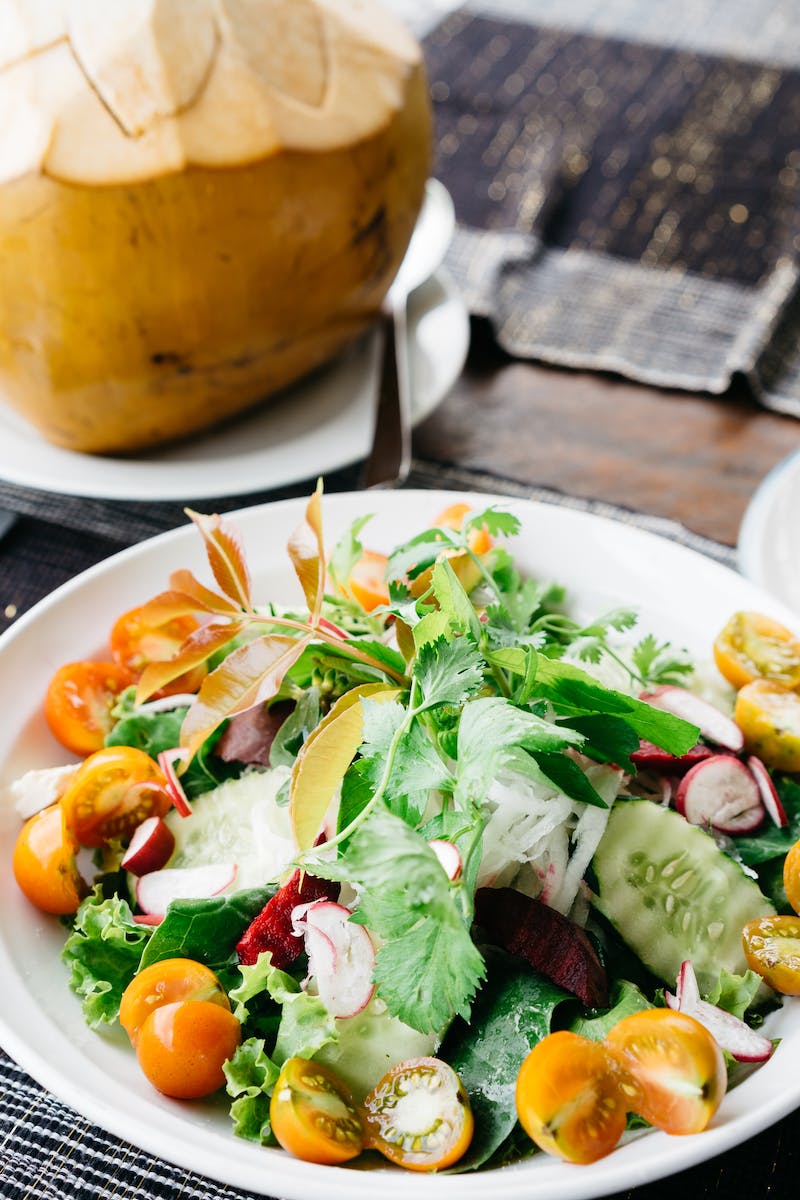 Introduction
• Importance of a balanced and nutritious diet
• Overview of the 6 essential nutrients: proteins, fats, carbohydrates, vitamins, minerals, and water
• Emphasis on the significance of water in our diet
• Exploration of how to create a well-rounded menu at home
Photo by Pexels
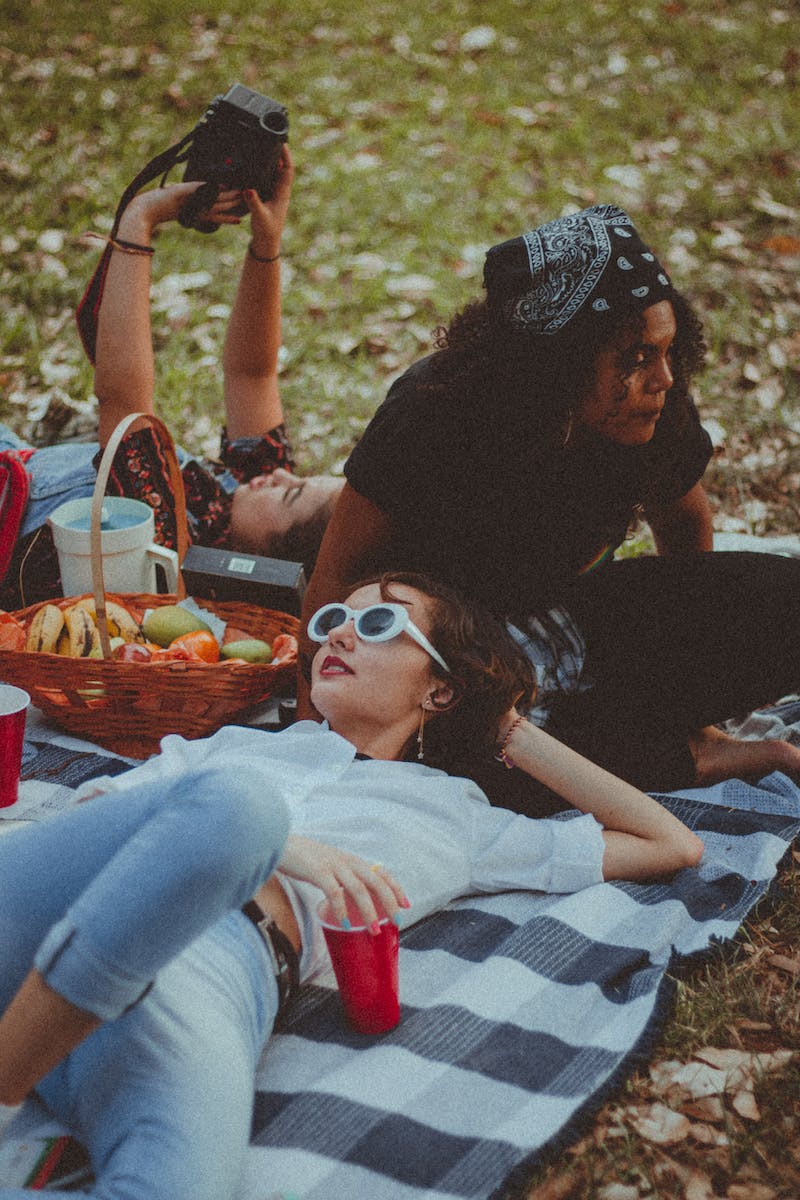 Food Groups
• Introduction to the 8 main food groups: grains, legumes, nuts/seeds, fruits, vegetables, meat/meat products, fish/fish products, eggs, dairy/dairy products
• Focus on the benefits of plant-based products for a healthy diet
• Consideration of liquid plant-based sources
Photo by Pexels
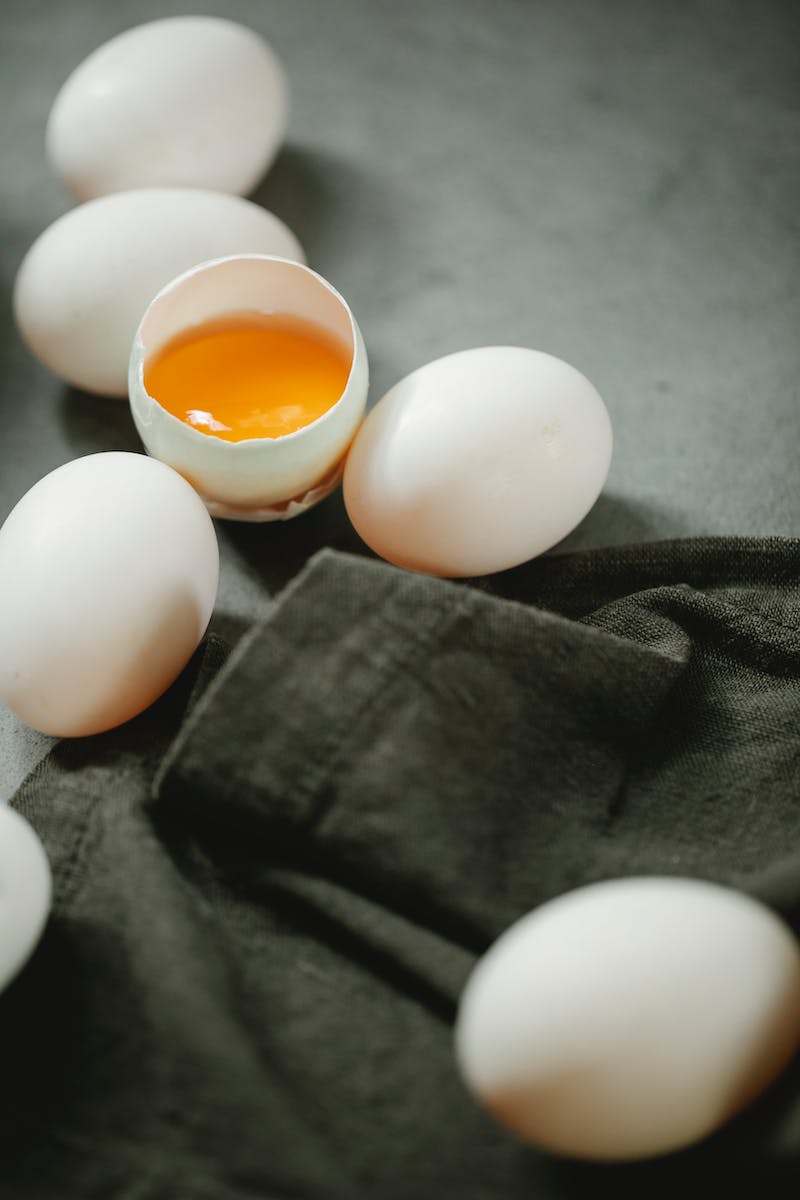 Sources of Protein
• Obtain proteins from legumes (e.g., lentils, peas, beans, soy, chickpeas, peanuts), fish, meat (lean options), seeds (sunflower, sesame, pumpkin), nuts (almonds, walnuts), eggs, and dairy products
• Highlight the importance of incorporating protein-rich foods into the daily diet
• Mention the complementary nature of combining different protein sources
Photo by Pexels
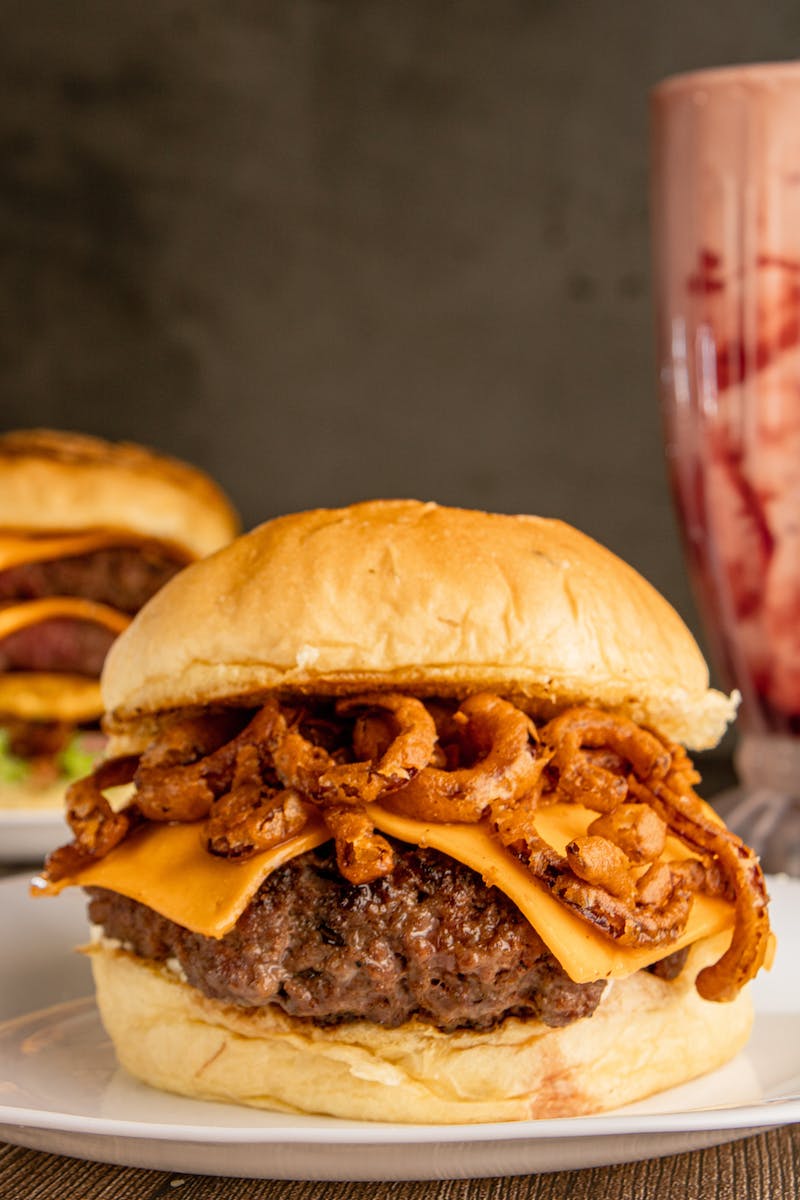 Sources of Fats
• Highlight that most protein sources are also sources of fats, except for lean animal products
• Considerations for consuming plant-based fats from seeds, nuts, and plant oils
• Discuss the fat content in fish, meat, eggs, and dairy products
Photo by Pexels
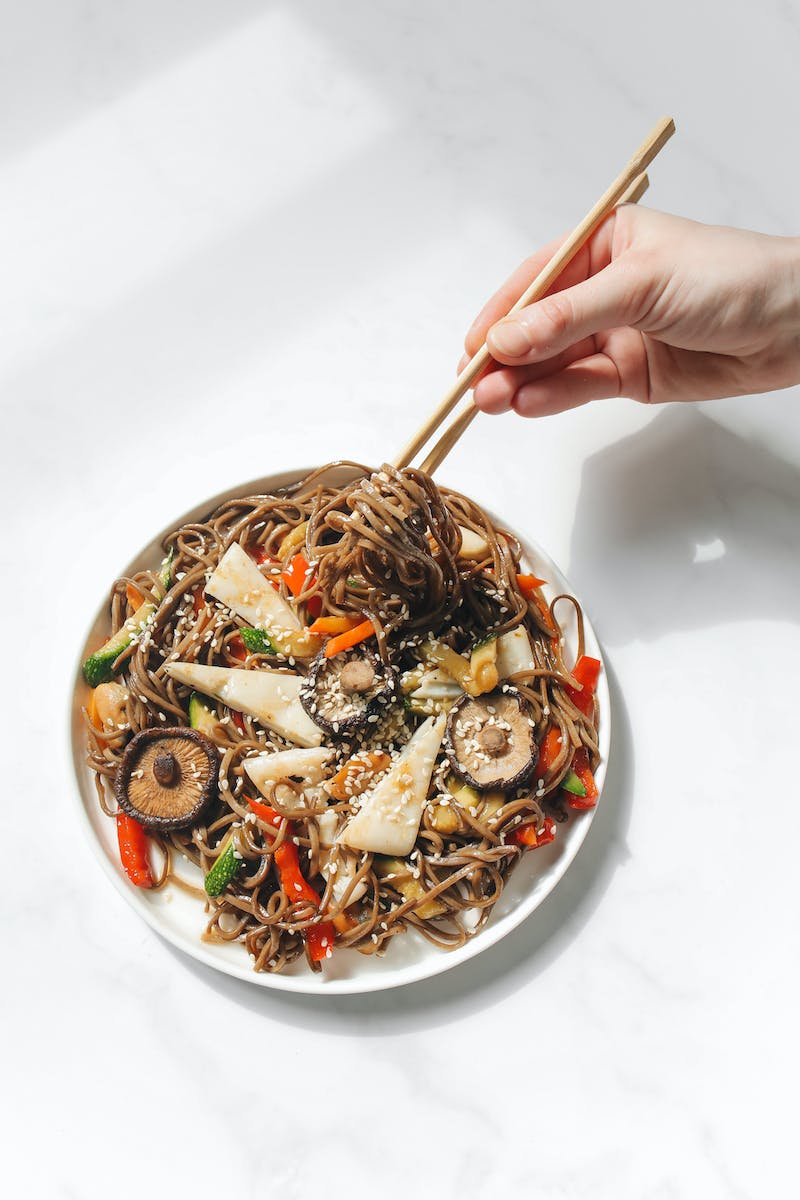 Sources of Carbohydrates
• Introduction to complex carbohydrates, primarily derived from grains (e.g., cereals, bread, pasta), and starchy vegetables (e.g., potatoes)
• Suggestion to prioritize whole grains for a healthier carbohydrate intake
Photo by Pexels
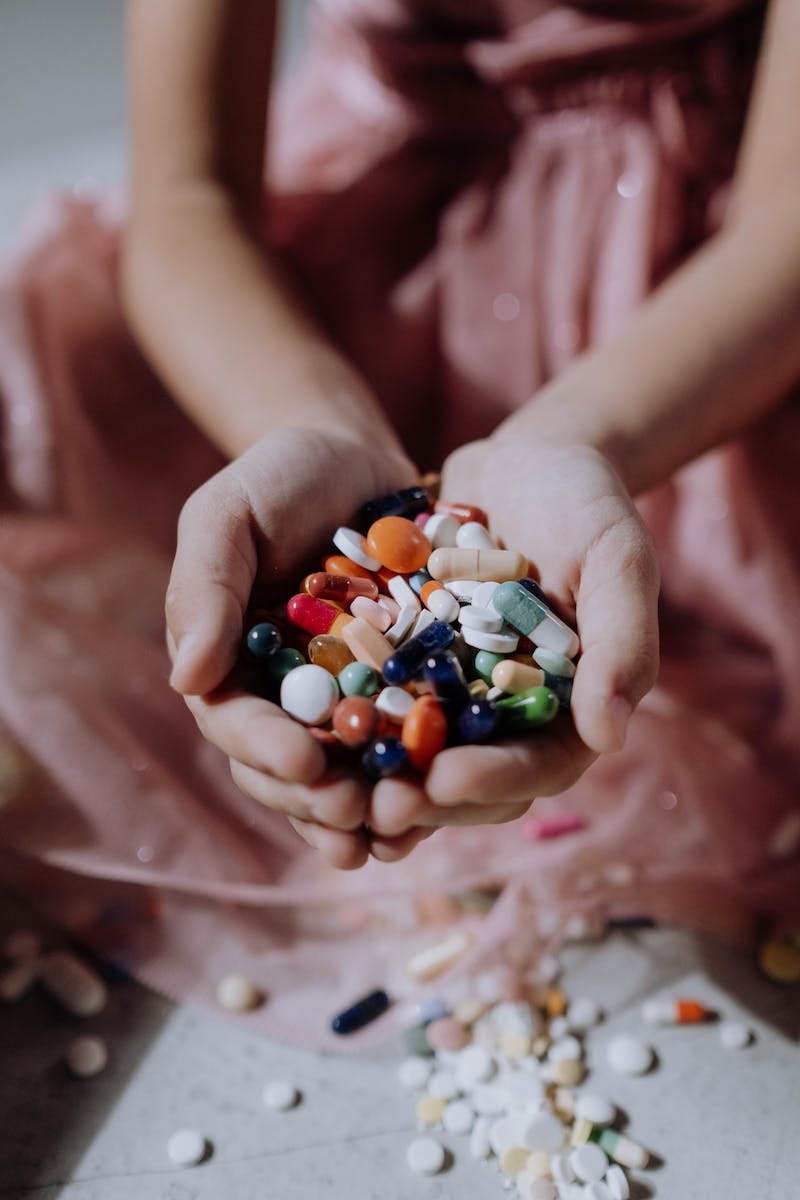 Sources of Vitamins and Minerals
• Highlight the role of fruits and vegetables as main sources of vitamins and minerals
• Encourage the inclusion of fruits or vegetables in every meal for their nutritional benefits
Photo by Pexels
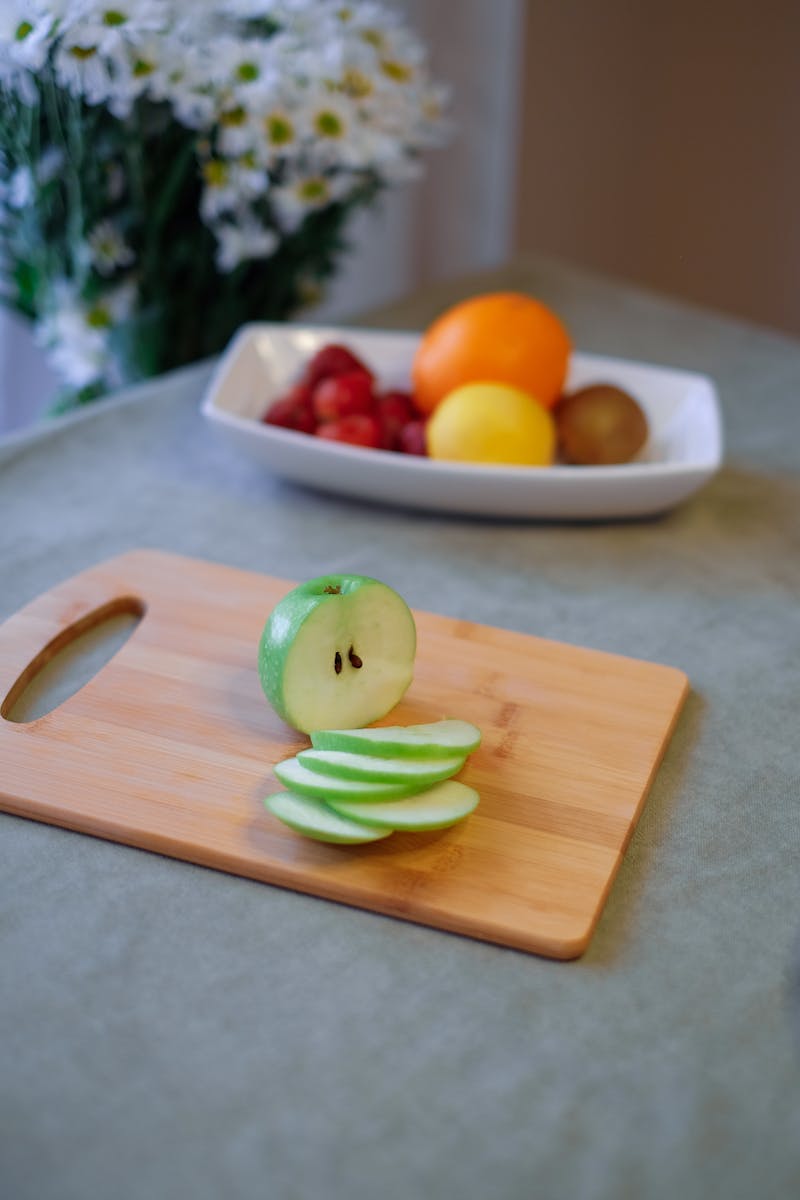 Practical Application - My Plate
• Introduce 'My Plate' as a practical tool for creating balanced and nutritious meals
• Explain that 'My Plate' replaces the previous 'Food Pyramid'
• Describe the three sectors of 'My Plate': grains, fruits/vegetables, and protein in the right proportions
Photo by Pexels
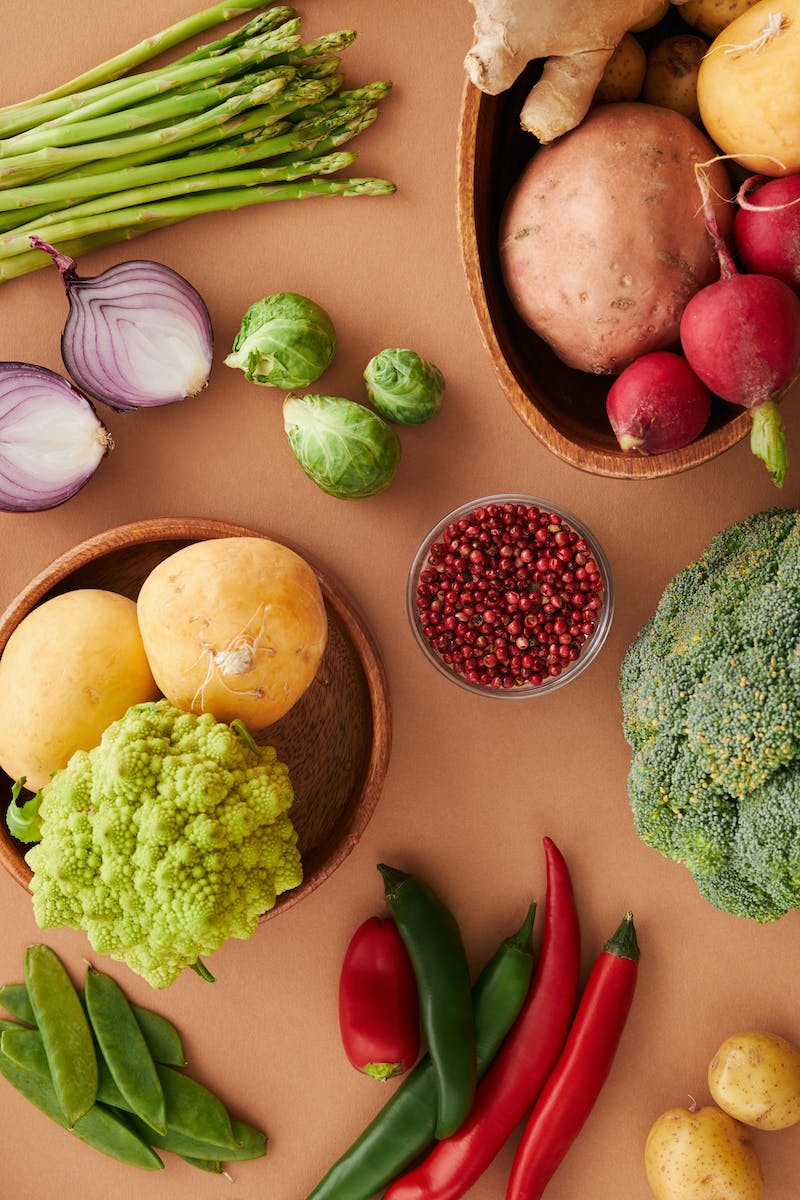 Conclusion
• Summarize the importance of a balanced and nutritious diet
• Reiterate the significance of incorporating each essential nutrient into daily meals
• Encourage the audience to use the 'My Plate' model to guide their food choices
Photo by Pexels